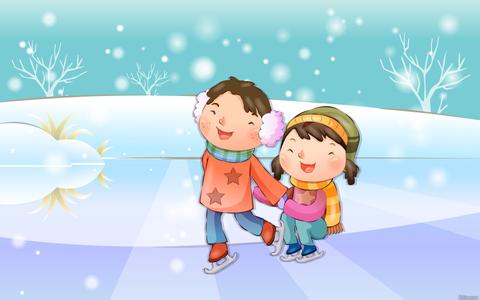 冬天的取暖工具
中班科学：
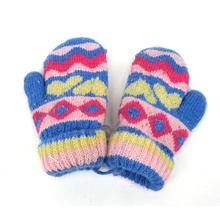 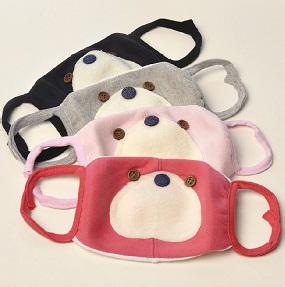 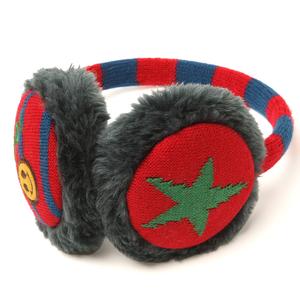 穿戴厚实来取暖！
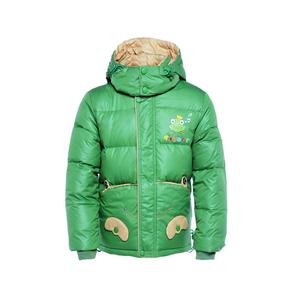 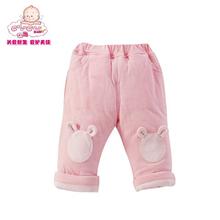 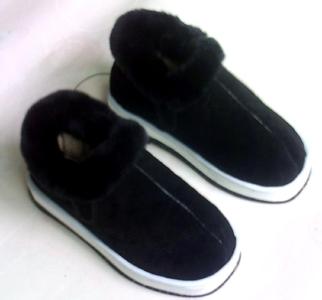 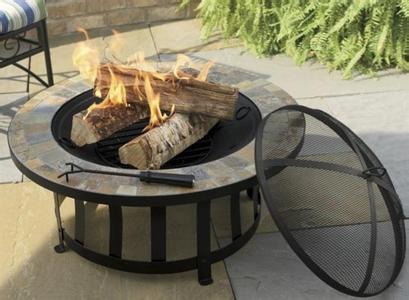 烤火取暖
从前的取暖工具……
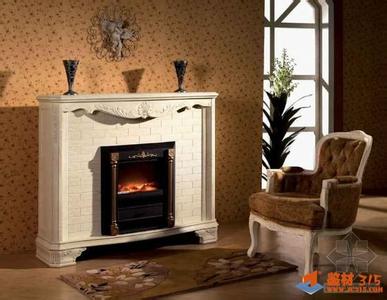 汤婆子
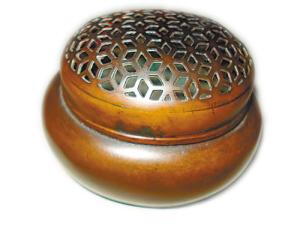 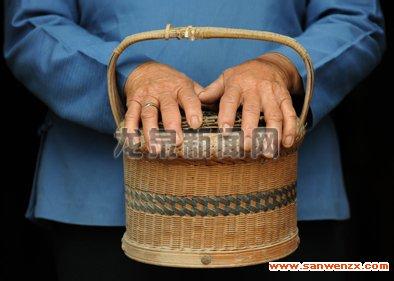 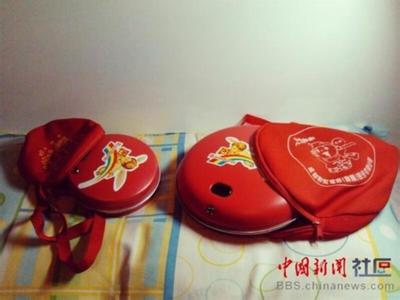 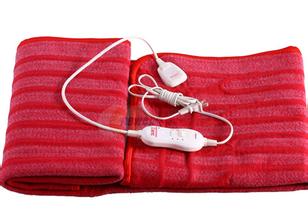 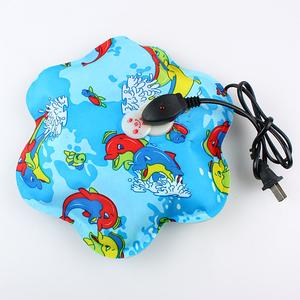 取暖工具
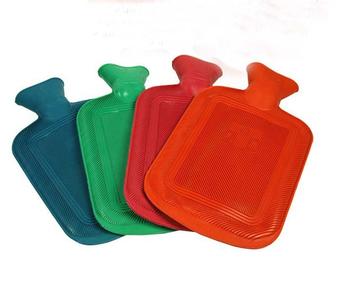 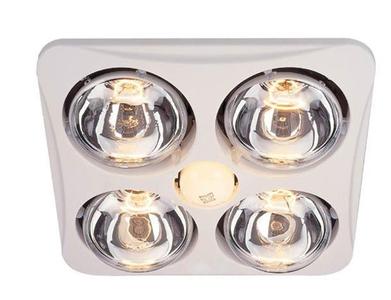 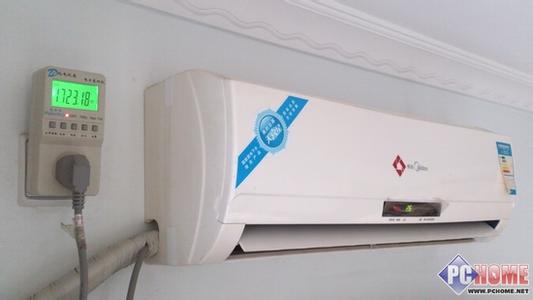 你知道它们
是怎样发热的吗？
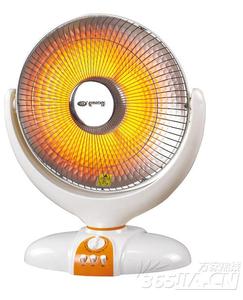 其他取暖工具：
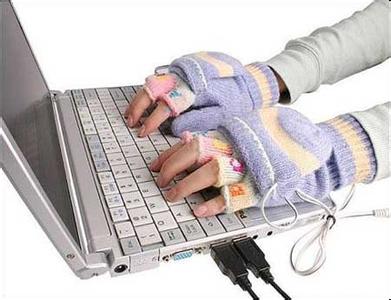 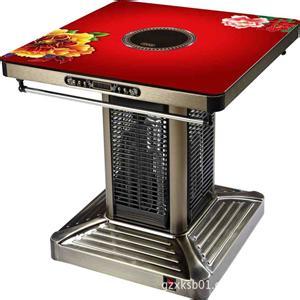 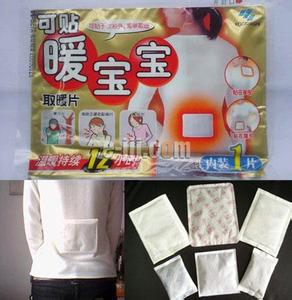 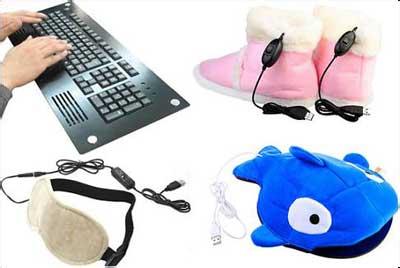 其他取暖发明~
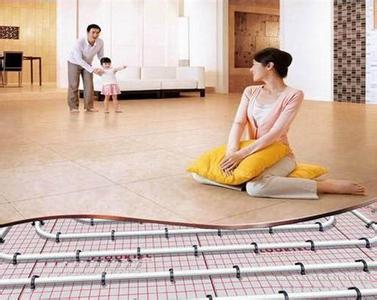 地暖
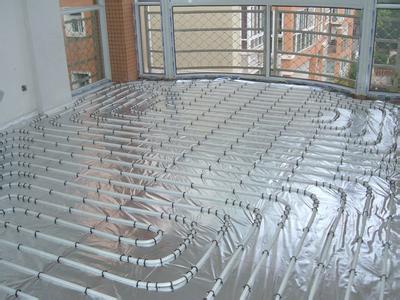